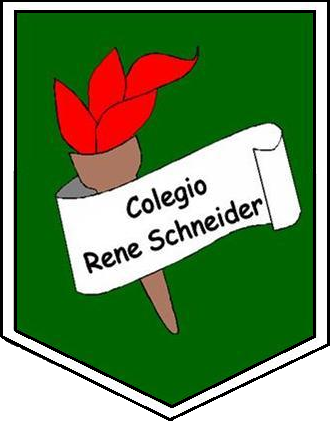 Septiembre 2020
DesarrolloHabilidades
Habilidad Recordar
2° Ciclo
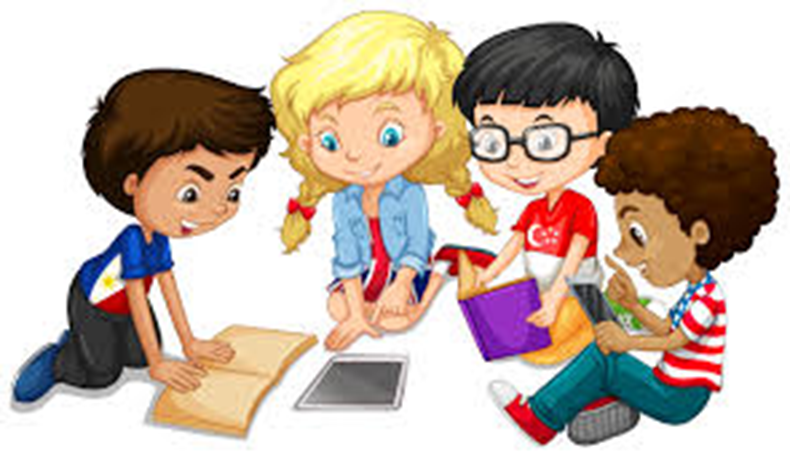 31 Agosto
4 Septiembre
LÍMITE DE TIEMPO: 
2 minutos
60
10
50
20
40
30
Observa la imagen a continuación, recuerda y localiza los pueblos prehispánicos
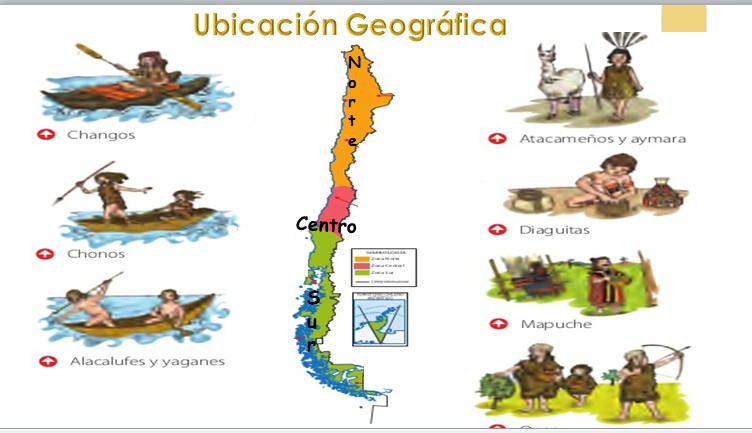 LÍMITE DE TIEMPO: 
5 minutos
60
10
50
20
40
30
Observa el Sudoku presentado en la imagen y completalo segun las instrucciones dadas a continuación
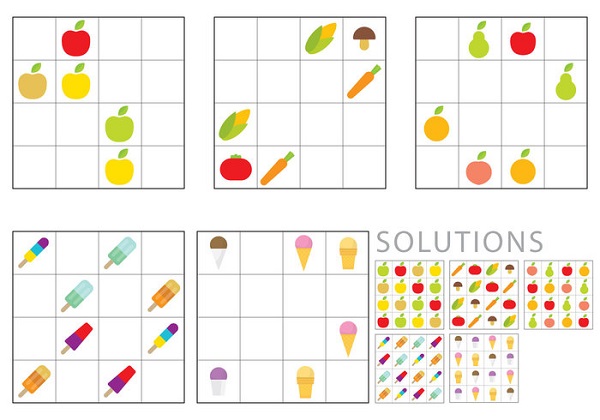 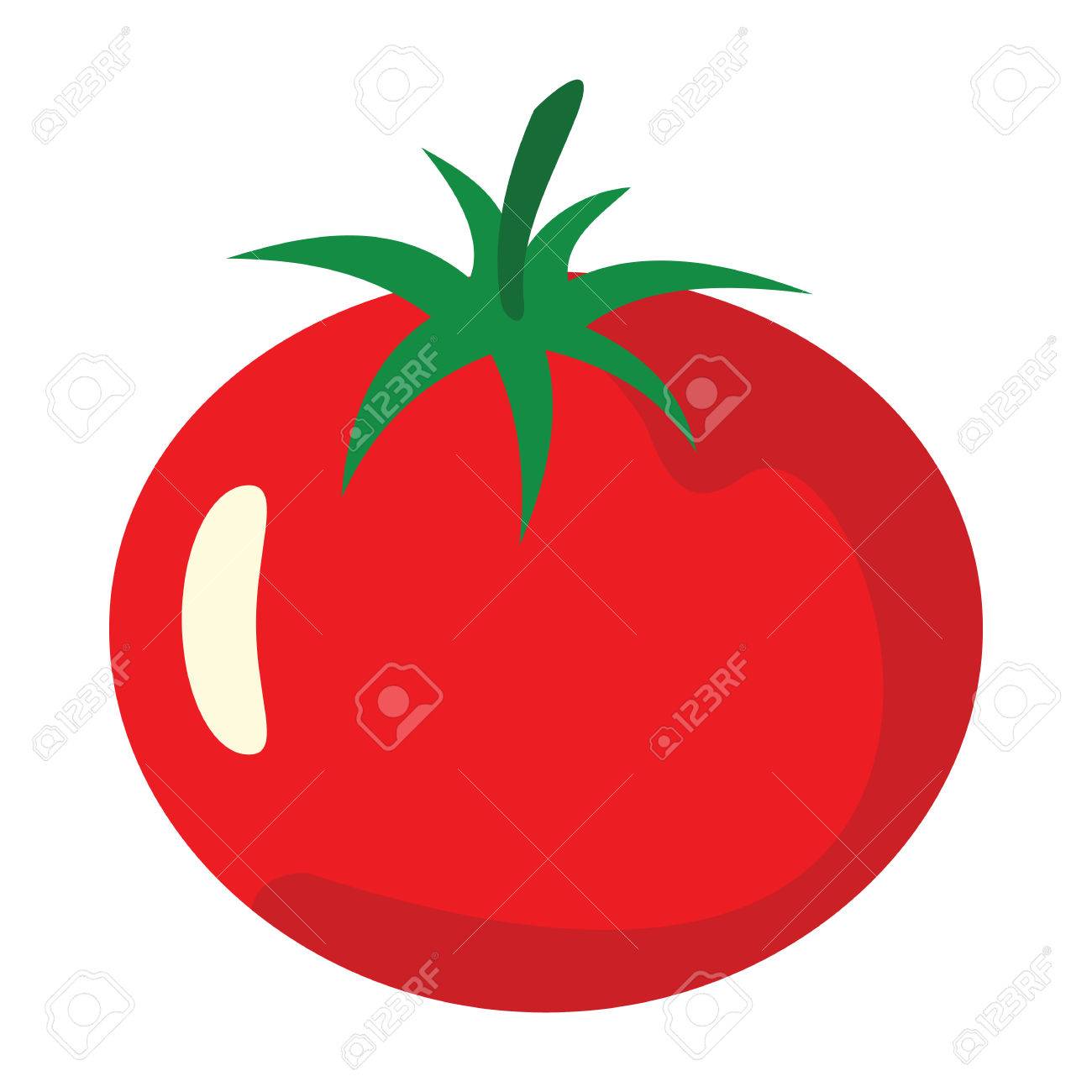 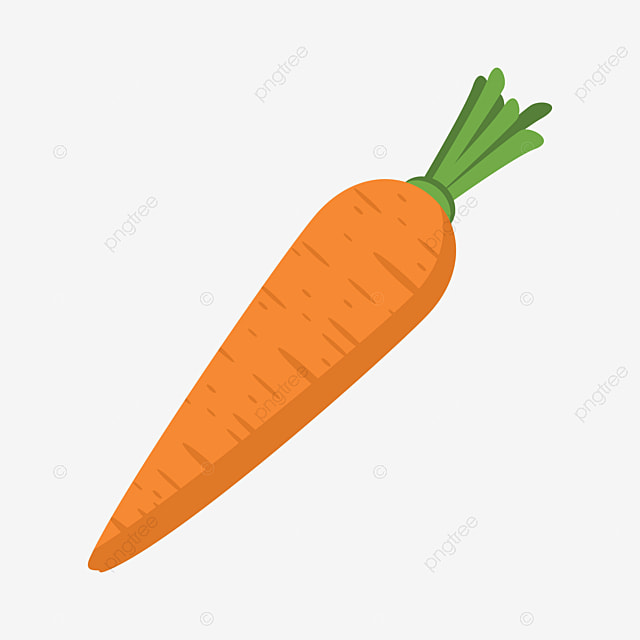 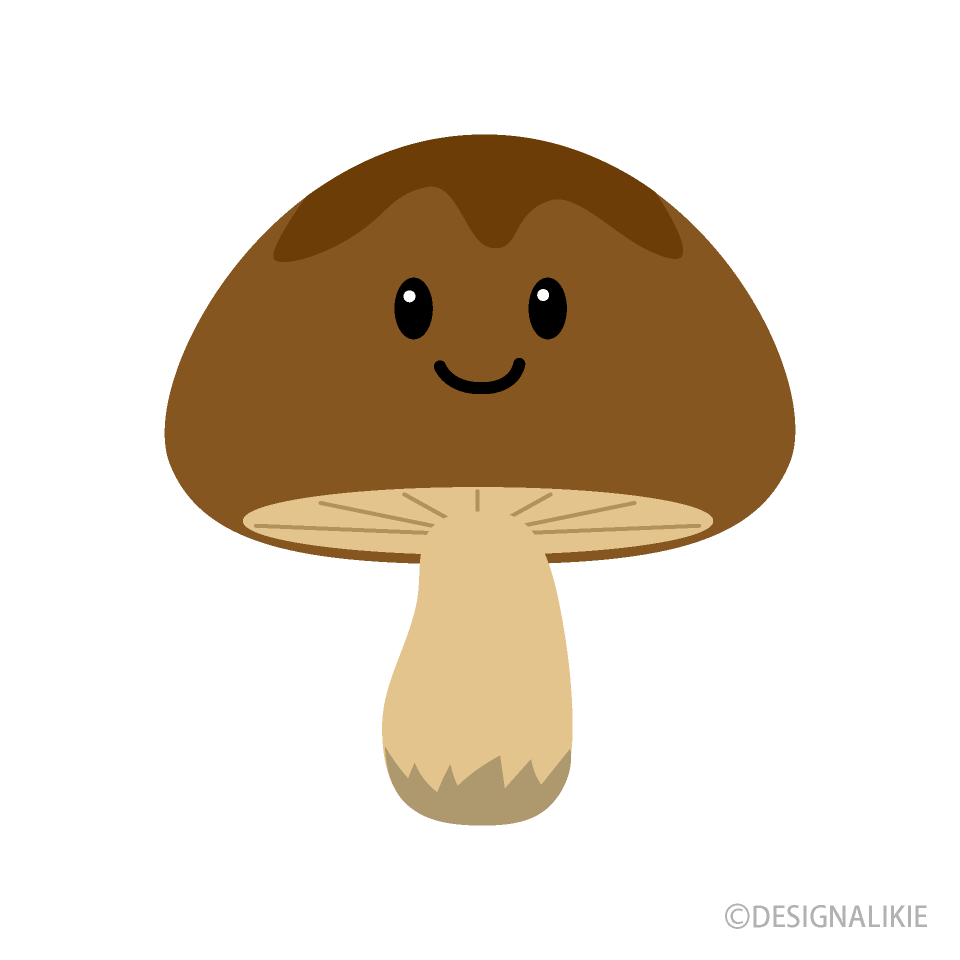 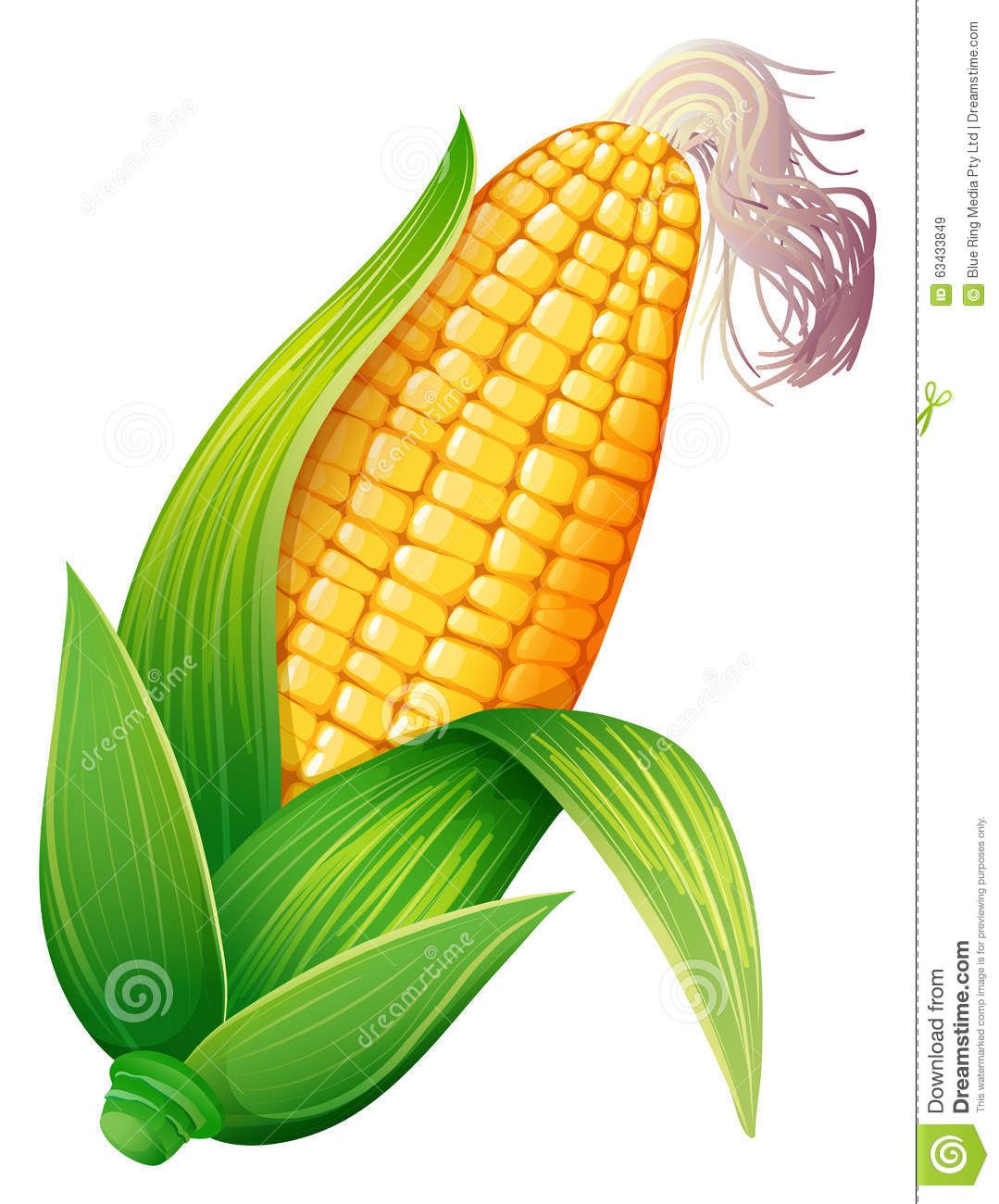 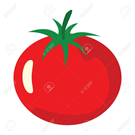 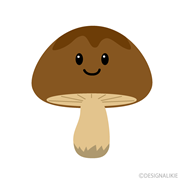 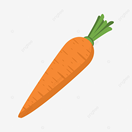 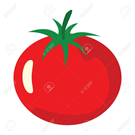 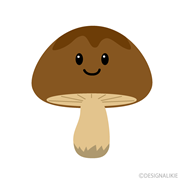 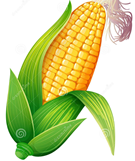 LÍMITE DE TIEMPO: 
8 minutos
60
10
50
20
40
30
Observa la imagen a continuación y reconoce las partes del sistema digestivo
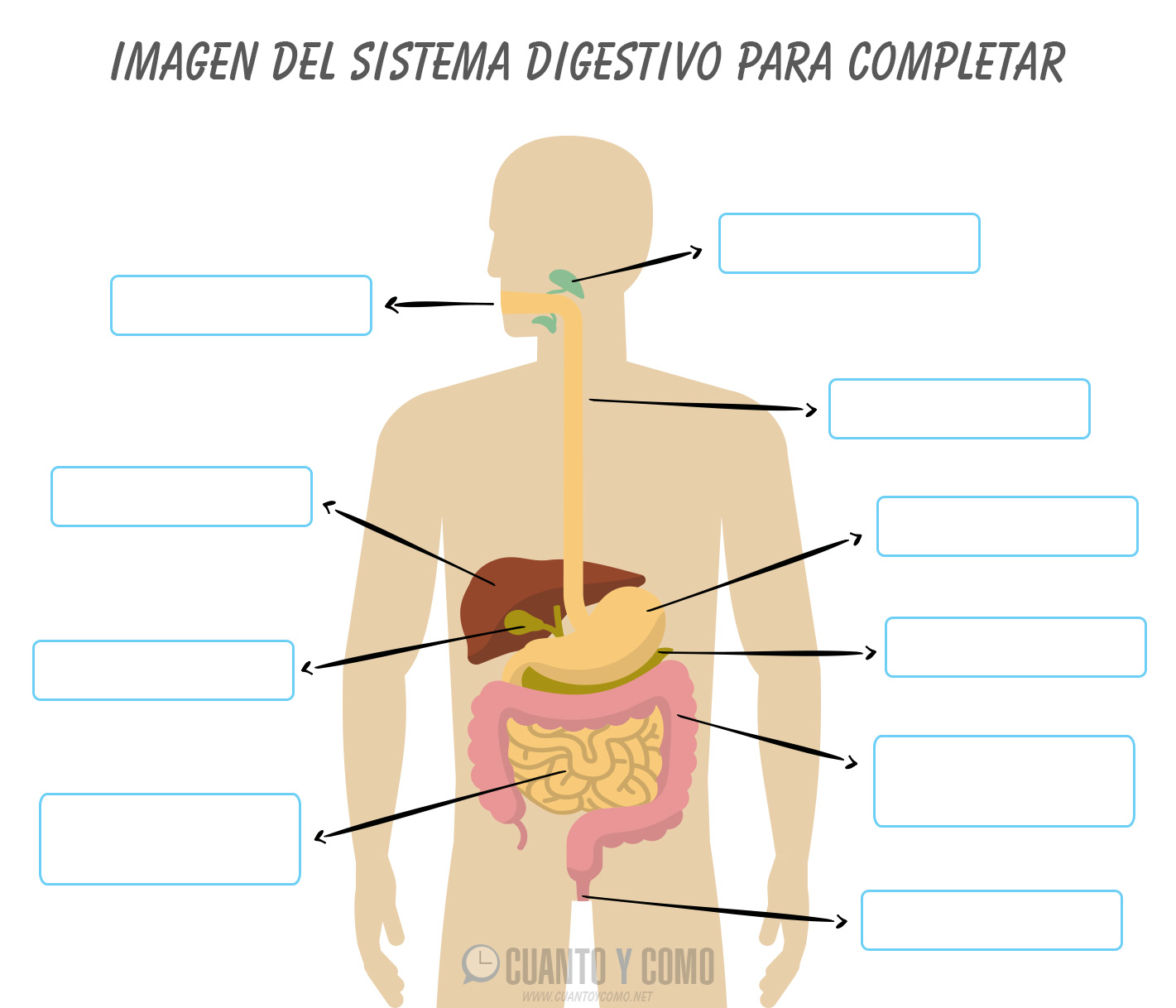 Glándulas salivales
Boca
Faringe
Hígado
Estómago
Páncreas
Vesícula biliar
Intestino grueso
Intestino delgado
Ano
Sumemos el puntaje
Actividad 1: 2 puntos
Actividad 2: 5 puntos
Actividad 3: 8 puntos
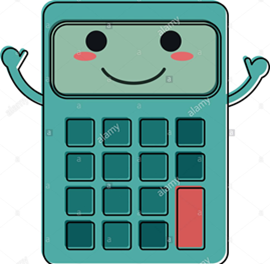 Si completaste media actividad, tienes la mitad del puntaje mencionado
Esperamos tus comentarios 
Habilitaremos una sección de encuesta en nuestra pagina oficial de Facebook, recuerda responder y dejar tus comentarios.
Recuerda que si tienes dudas puedes contactarte directamente con nosotros a través de tu profesora jefe
Te esperamos para la próxima actividad.
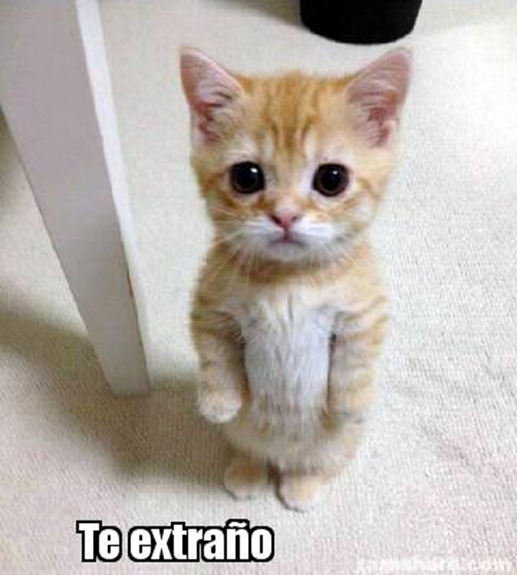 Los extrañamos mucho